Hranice volebních obvodů
POLb1108
30.09.2024
Volební obvody
Jeden z klíčových parametrů volebních systémů

Nevyhnutelné dělení na více obvodů v některých systémech (většinové, jeden přenosný hlas)

Listinné poměrné systémy:
Volební obvody jako volba
1 celostátní obvod vs. více obvodů
Volební obvody
Numerické i geografické aspekty

Vymezení hranic obvodů:
Obvody nemusí respektovat přirozené hranice
Volba hranic má často politické pozadí

Elbridge Gerry (1744-1814):
Guvernér Massachusetts
Pojem Gerrymandering (https://www.youtube.com/watch?v=Rp0Qz19nlG4)
Gerrymandering
Taktický přístup při vymezení hranic obvodů

Cíle:
Vhodně rozdělit elektorát do uzavřených jednotek (obvodů)
Vázat voličstvo rivalů do nadbytečně velkých koncentrací
Soupeřův potenciál se vyčerpá menším počtem zbytečně vysokých výher

Z geografického hlediska mohou vznikat absurdní územní jednotky
Gerrymandering
Klíčové body:

Gerrymandering je plně legální proces

Nedochází k porušení rovnosti volebního práva

Etické aspekty

Politická hra na naivitu
Gerrymandering - příklad
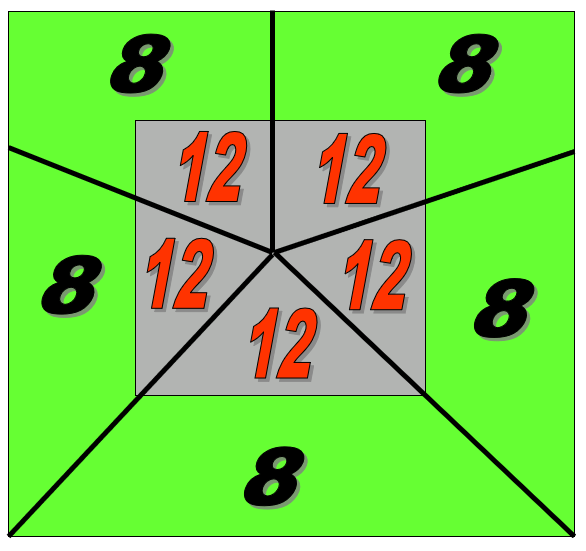 Gerrymandering - příklad
(Velmi zjednodušená) modelová situace:

Náš parlament má 5 poslanců, využíváme většinový volební systém s relativní většinou a jednomandátovými obvody (náš „stát“ se tedy dělí do 5 obvodů, v každém se volí 1 poslanec)

Území státu tvoří město (60 obyvatel) obklopené venkovskou oblastí (40 obyvatel)

Městští obyvatelé preferují politickou stranu A, venkovští stranu B 

V současnosti jsou obvody rovnoměrně rozloženy tak, že v každém je zahrnuta 1/5 obyvatelů města i venkova (v přepočtu 12 obyvatelů z města a 8 z venkova), v každém je tedy 20 obyvatelů

Výsledek – strana A vítězí ve všech obvodech a poměr mandátů A:B je 5:0
Gerrymandering - příklad
Současná situace…
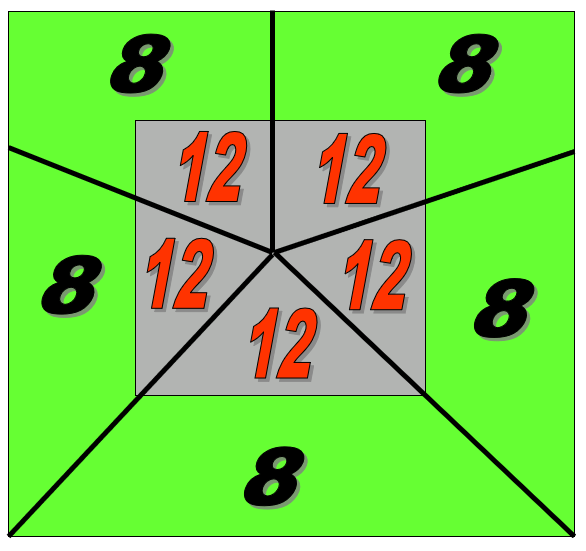 Gerrymandering - příklad
..a po úpravě
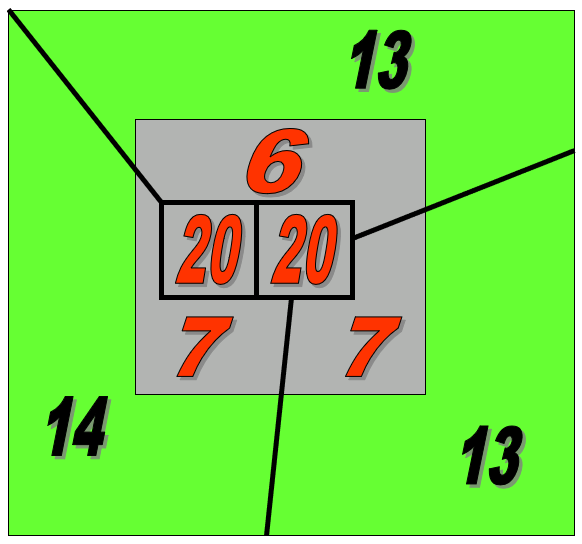 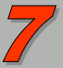 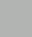 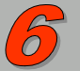 Gerrymandering - příklad
Důsledky úpravy:

Obvody jsou nadále rovnoměrně zalidněny (20 obyv.)
Vznikly 2 městské obvody, kde žije 40 městských voličů
Vznikly 3 obvody s početní převahou venk. voličů

Výsledek:
Strana A zbytečně výrazně vyhraje ve 2 městských obvodech a prohraje ve 3 zbývajících
Poměr mandátů A:B se z 5:0 mění na 2:3 (navzdory tomu, že strana B má celkově méně voličů než strana A)
Před úpravou			      Po úpravě
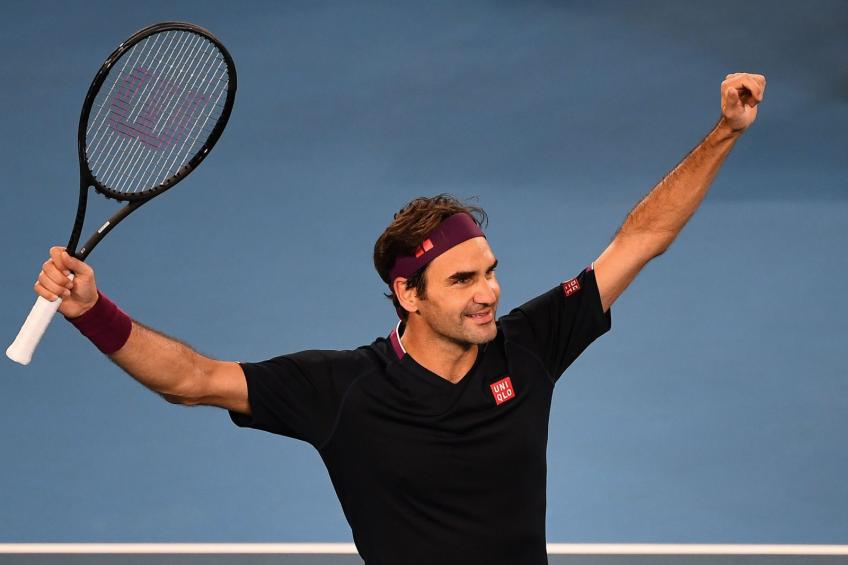 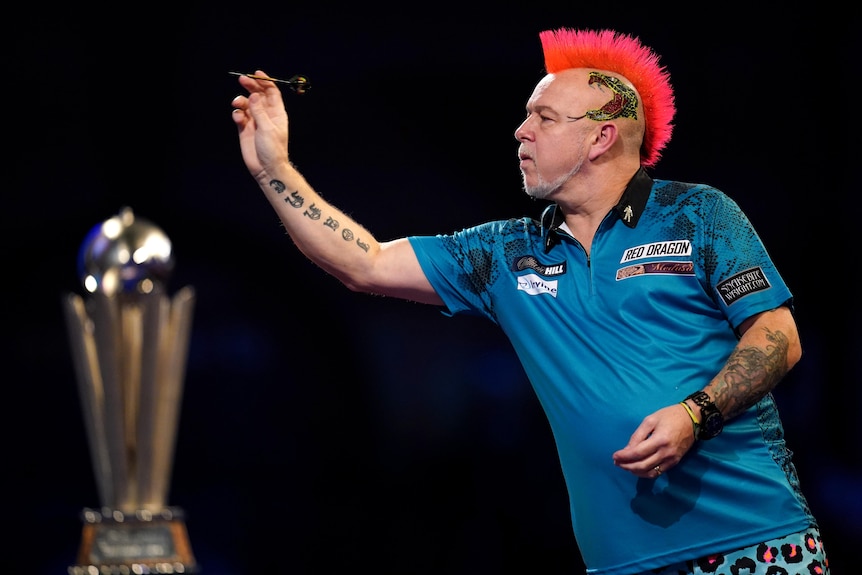 TOP 10
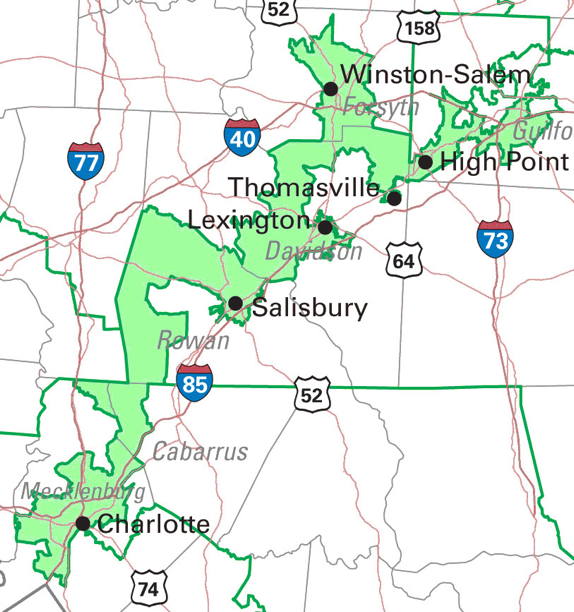 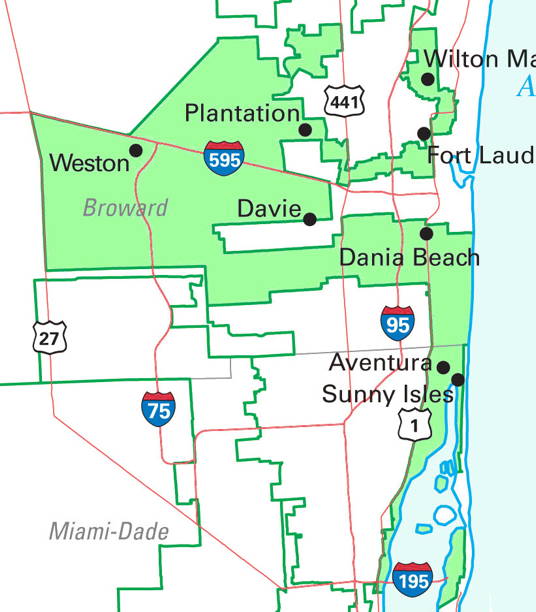 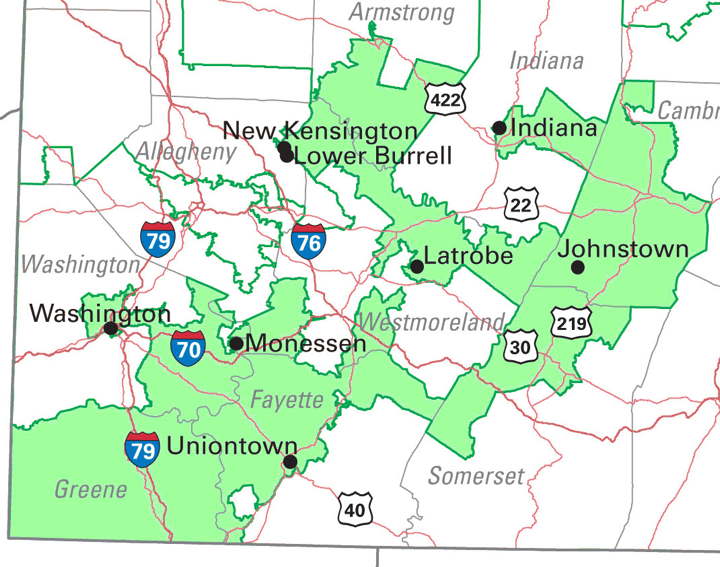 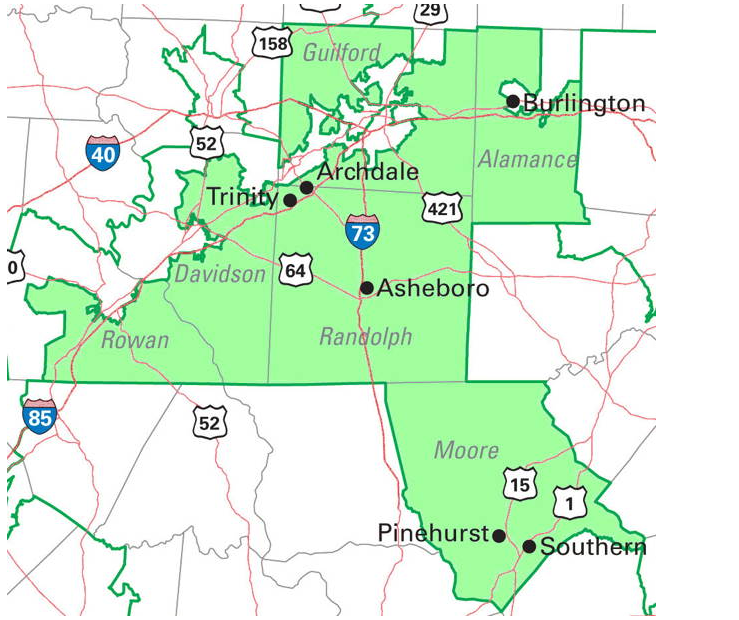 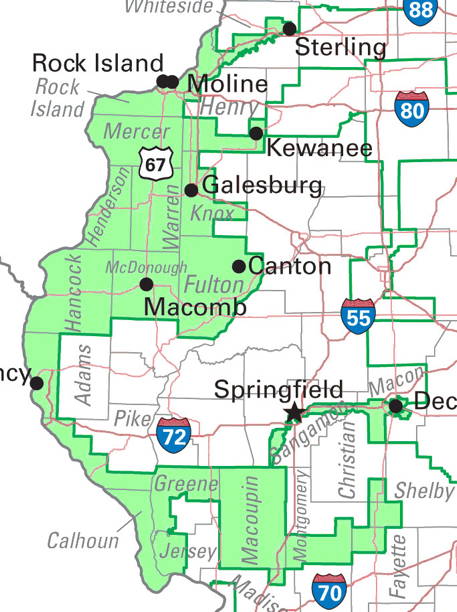 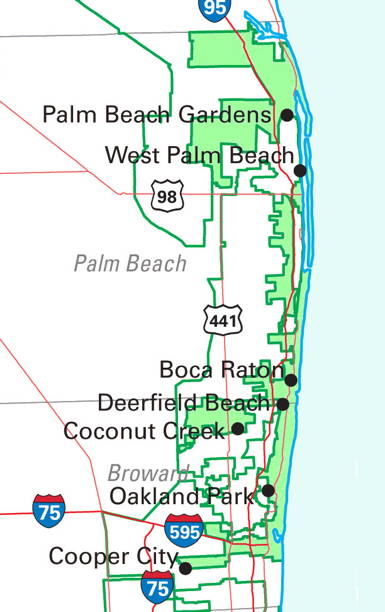 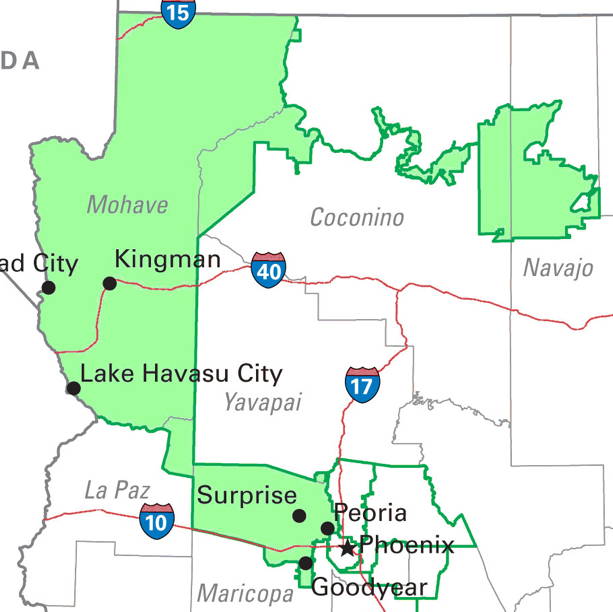 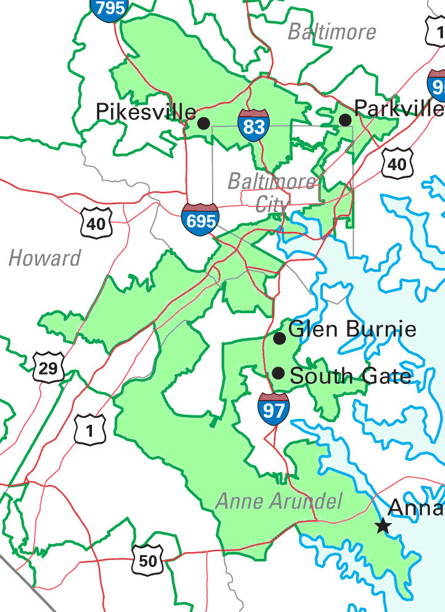 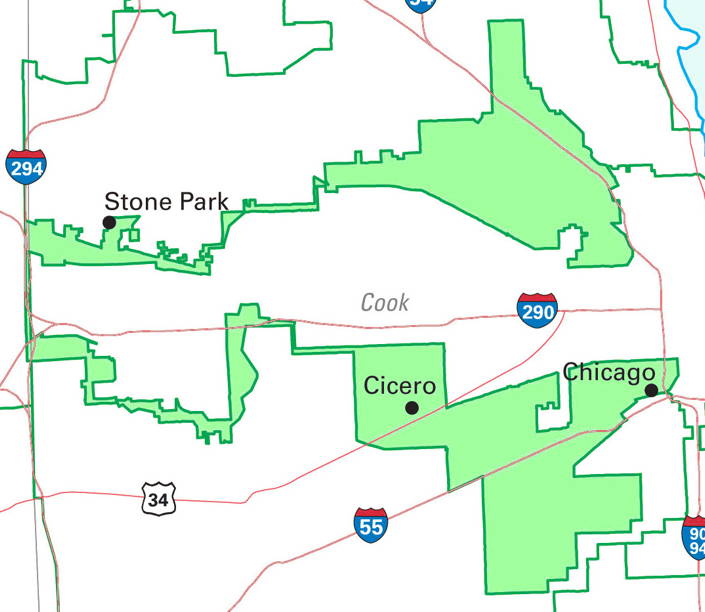 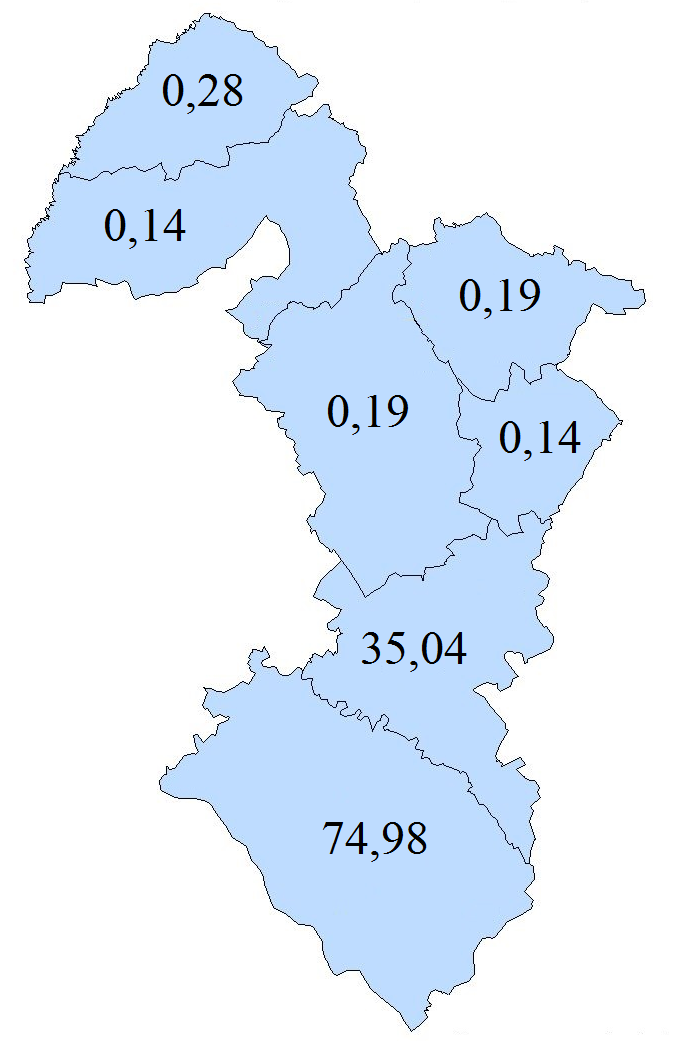 Kustov et al. 2021